ΠΙΝΑΚΑΣ ΧΡΕΟΥΣ 2001-2003  Χρονολογία		 2001 		2002 			2003  Χρέος γενική 		151,869		159,214			168,025κυβέρνησης Δανειακά κεφάλαια 	131,026		141,502			155,773εντός της Ε.Ε Δανειακά κεφάλαια 	20,843		17,712			12,252εκτός της Ε.Ε ΑΕΠ 			146,428 	156,62 			172,431 Λόγος χρέους προ ΑΕΠ 	103,72%		101,66% 		97,44%  Στα παραπάνω  κατοπτρίζεται το δημόσιο χρέος, ΑΕΠ καθώς και η προέλευση των δημοσίων δανειακών κεφαλαίων την τριετία 2001-2003 *(οι τιμές στον παραπάνω πίνακα αφορούν δισεκατομμυριούχα εκατομμύρια €)
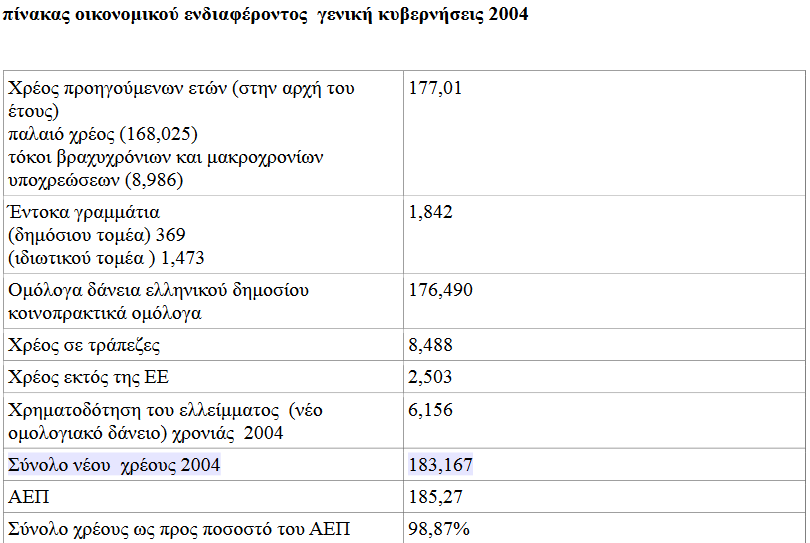 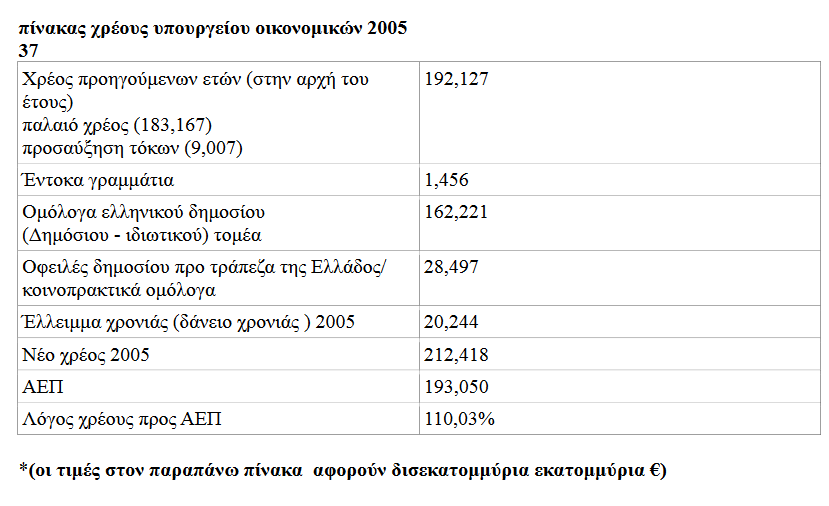 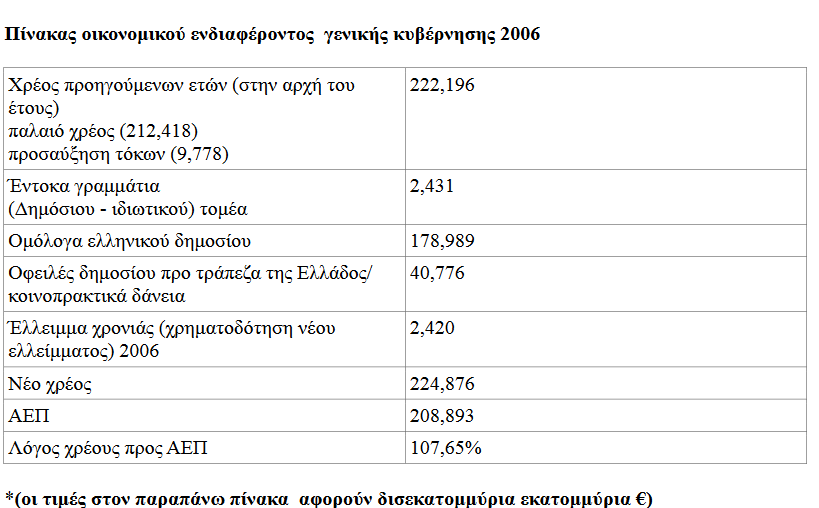 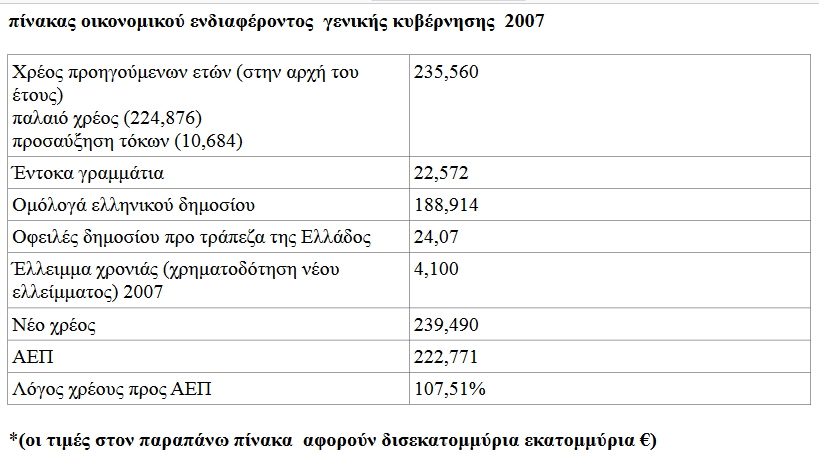 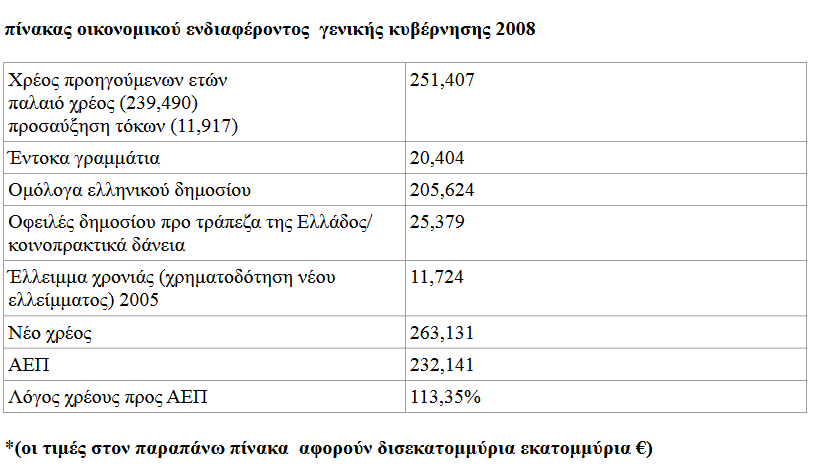 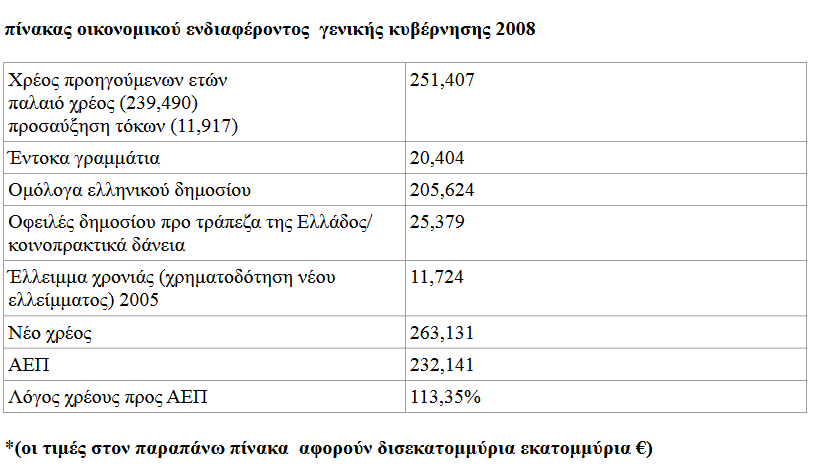 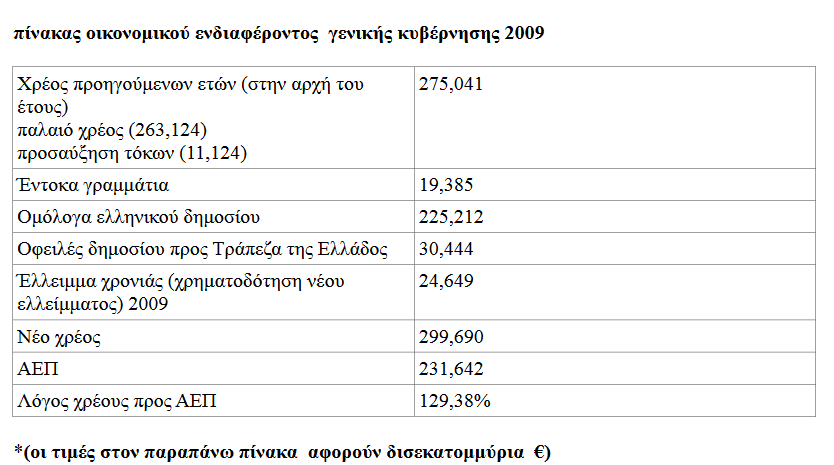 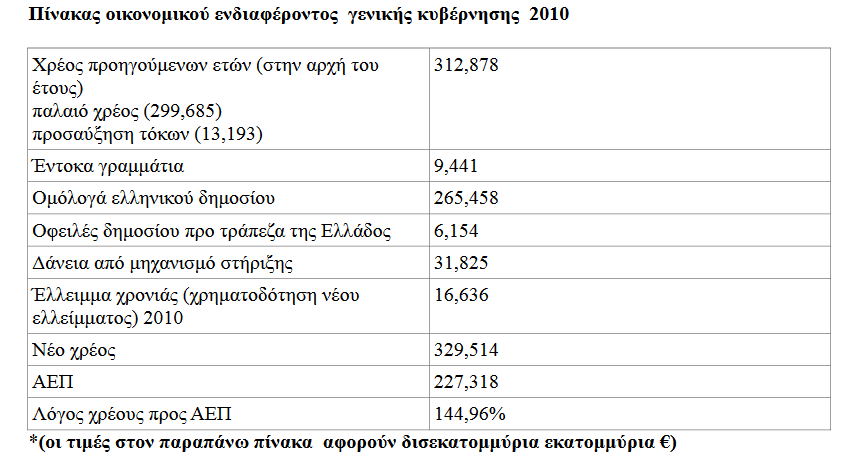 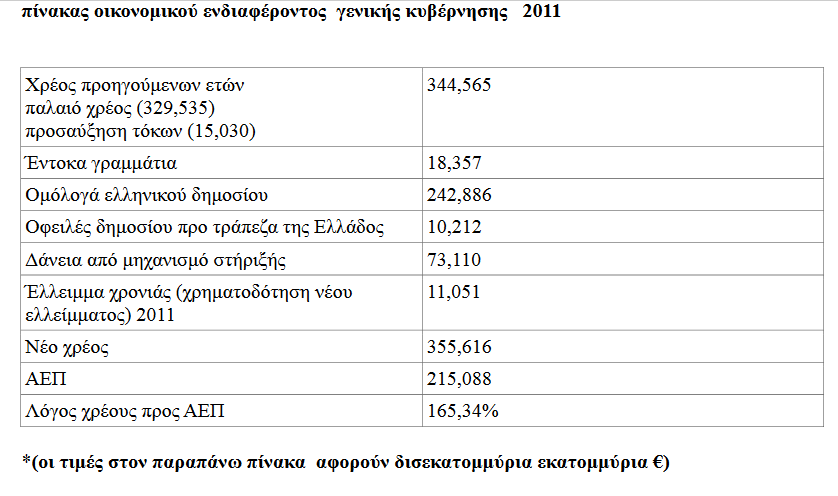 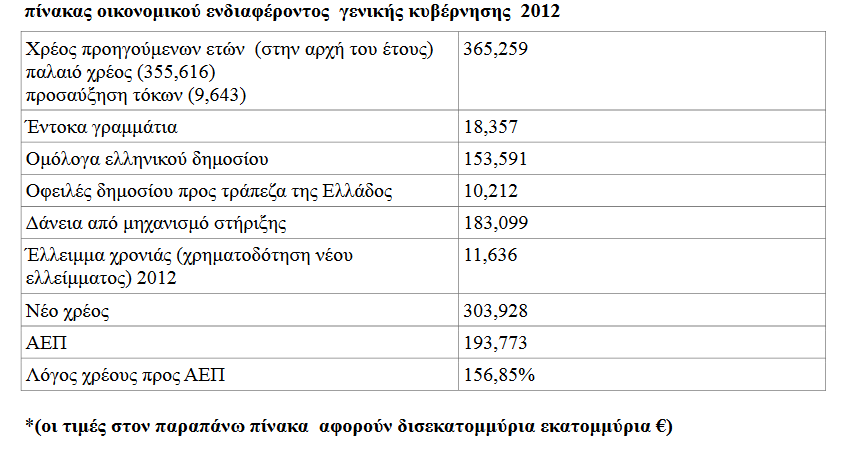 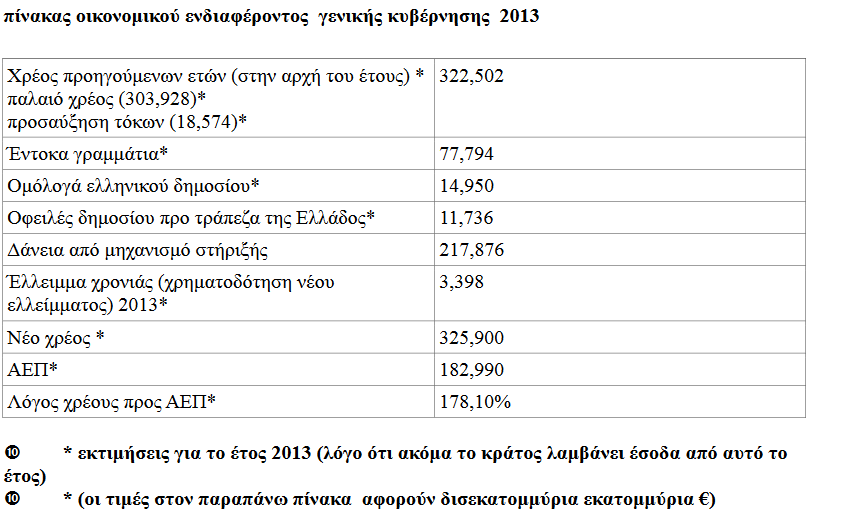 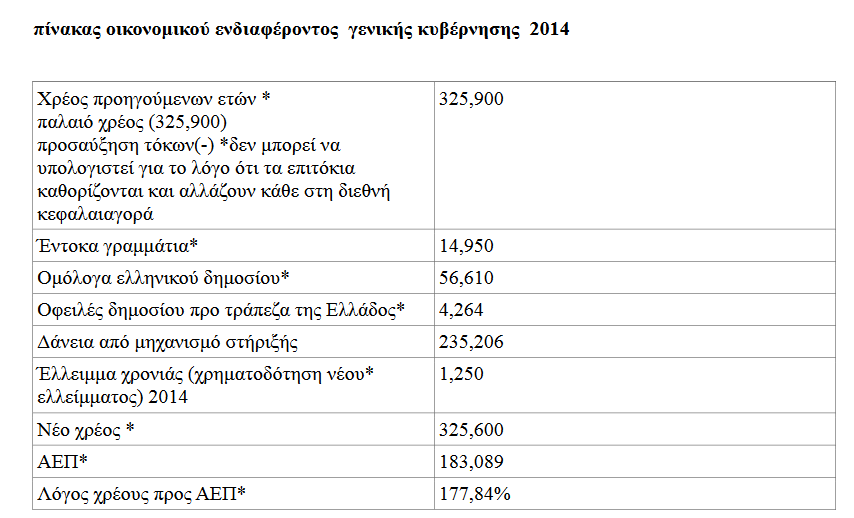